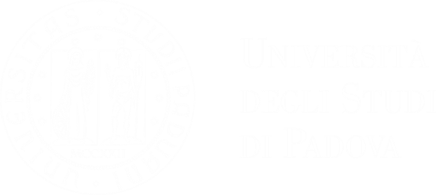 CFU A SCELTA
A.A.2012/13
LINEE GUIDA PER I CFU A SCELTA

L’approvazione di attività formative a scelta dello studente è possibile solo previo inserimento nel Piano degli Studi (che deve quindi essere obbligatoriamente presentato) nei tempi e modalità (procedura on-line) stabiliti dal Corso di Studio
 
Le attività formative a scelta dello studente previste nei «pacchetti» di insegnamenti approvati per ogni a.a. dal CCS potranno essere inserite nel Piano degli Studi e saranno automaticamente approvate (senza parere della Commissione Piani di Studio)

Le attività formative NON previste nei «pacchetti» di insegnamenti approvati per ogni a.a. dal CCS, ma comunque previste dall’offerta formativa dell’Ateneo di Padova, potranno essere inserite nel Piano degli Studi e saranno sottoposte alla valutazione della Commissione Piani di Studio
solamente se l’esame è già stato sostenuto e mai precedentemente riconosciuto (per gli insegnamenti non più erogati) 
anche se l’esame non è ancora stato sostenuto (per gli insegnamenti ancora erogati)
se prevedono una valutazione di merito (delibera del Senato Accademico)
la Commissione valuterà tali attività formative solo se accompagnate dai relativi programmi, riferiti all’anno di erogazione
tali attività oltre alla coerenza culturale non devono presentare sovrapposizioni con il programma di attività formative già erogate dal Corso di Studio
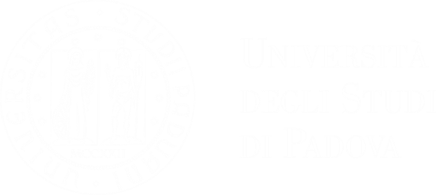 CFU A SCELTA
A.A.2012/13
Le attività formative acquisite presso Atenei italiani o esteri di cui si richiede il riconoscimento come  attività formative a scelta dello studente saranno oggetto di valutazione da parte della Commissione per quanto riguarda:
coerenza col progetto formativo della richiesta da parte dello studente
attività riconducibili ad un «peso» di almeno 4 CFU: sono esclusi quindi riconoscimenti per frazioni di 4 CFU. Sono invece possibili accorpamenti (per almeno 4 CFU) fatto salvo il principio della coerenza col progetto formativo
attività corredate di valutazione certificabile da parte dello studente
attività appartenenti a SSD base o caratterizzante nell’offerta formativa del CdS
attività formative che non siano già state utilizzate per il titolo di accesso (scolarità obbligatoria)
 
Per studenti iscritti al vecchio ordinamento ex DM 509/99 si rimanda al regolamento didattico che lo disciplina specificamente

Regolamento didattico del CS, art. 10 comma 2
CFU A SCELTA
A.A.2012/13
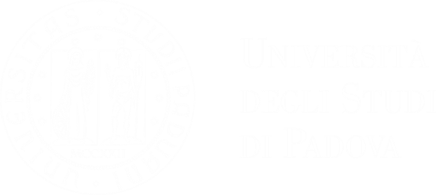